Explanation of Grades to Numbers
WHAT IS GPA?
Total Score
1st Six Weeks + 2nd Six Weeks + 3rd Six Weeks = 
210 = C
243 = B
273 = A

1st ______ + 2nd ______ + 3rd ______ = ___?___
Look at your grade report
Focus is always the most up-to-date resource for checking your grade.

Make sure you are in the current six weeks.
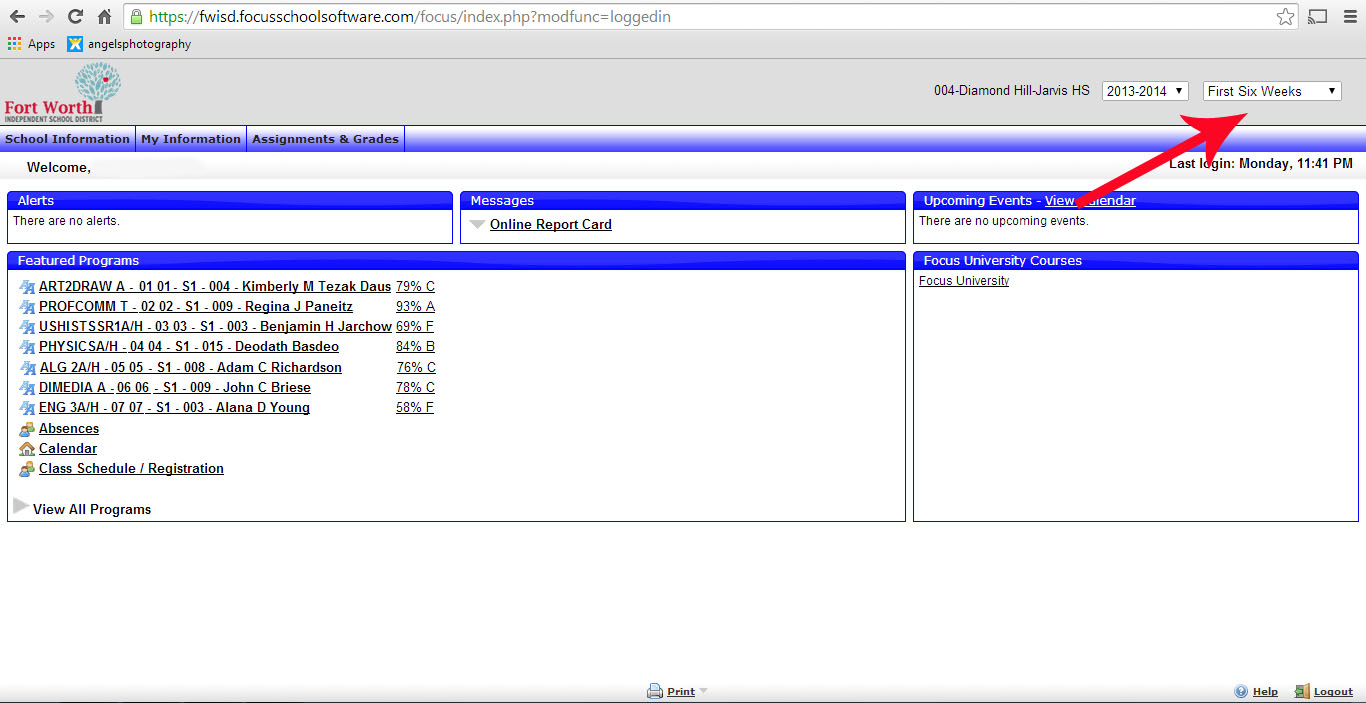 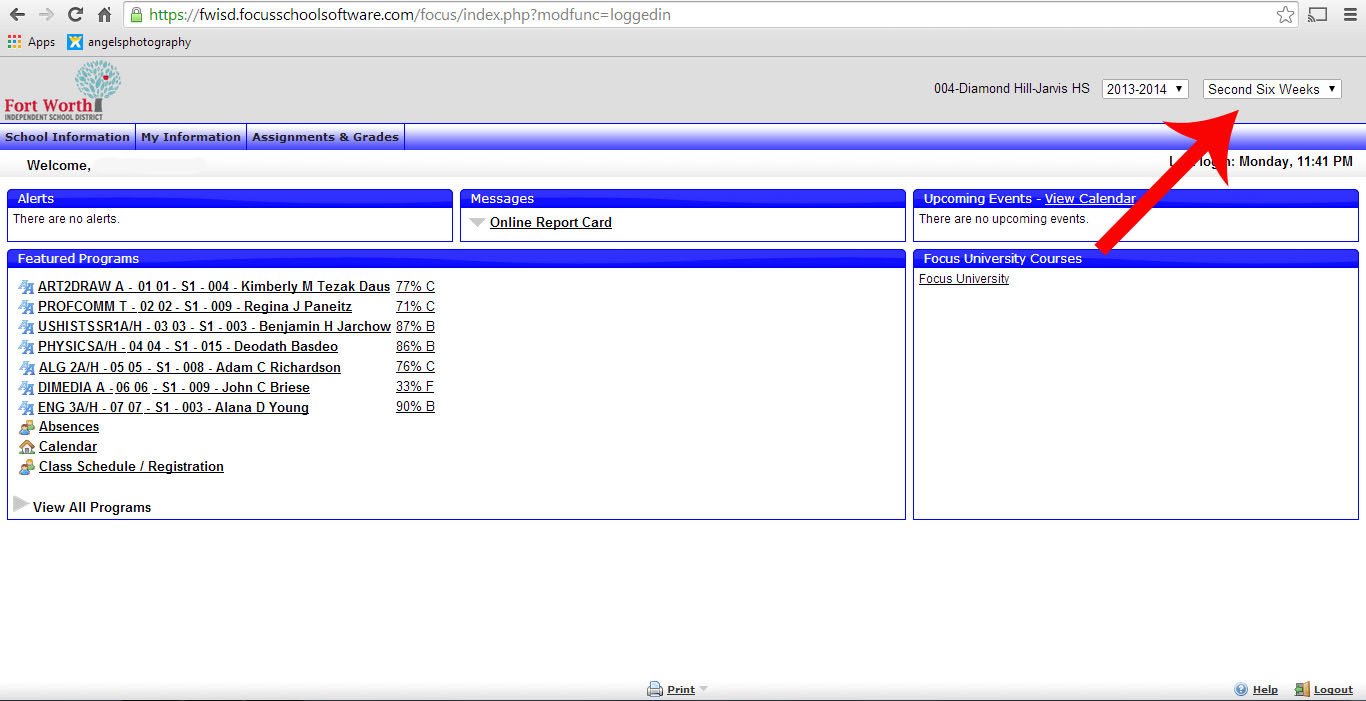 What Grade do I need?
Enter your 1st and 2nd six weeks onto the chart
Figure out what you need this six weeks for a 
    
               C					B
210 – 1st - 2nd = 3rd           243 – 1st - 2nd = 3rd 
                                    
  A 
                      273 1st - 2nd = 3rd
New GPA Guidelines
An “A” does NOT = 4.0
A “B” does NOT = 3.0
A “C” does NOT = 2.0
Different scores and classes have different value.  
AP/D.C. = 5 
Honors = 4.5 
All others = 4
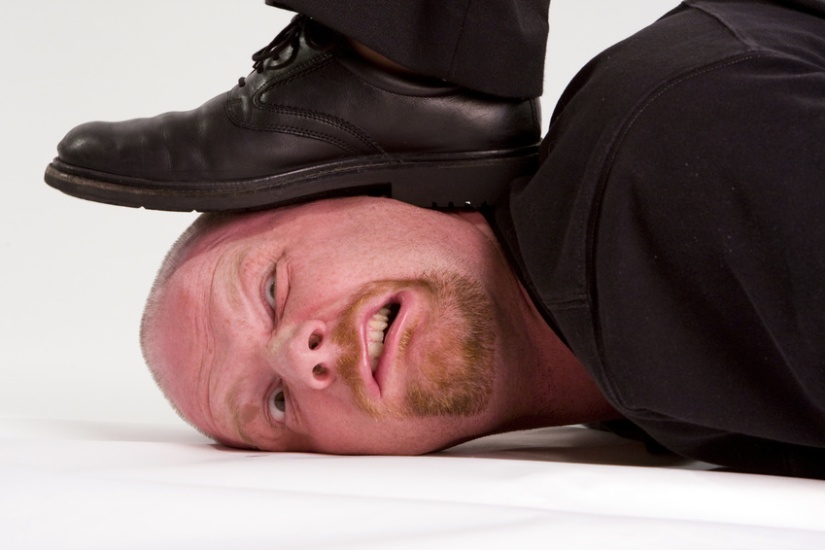 Guide to Grade Reporting
Time for some more math!
Figure out your current GPA in each class.

Add 1st + 2nd and divide the sum by 2

This is your current average.  Compare this number to the chart and calculate your GPA
Guide to Grade Reporting